Mythology
Lesson Plans
The 12 Great Olympians
I’ll divide you into groups. You will be responsible for one of the 12 Great Olympians found on pp.32-36 of the book Mythology.
On your computer paper,  you will include …
	picture of the god/dess
	god of...
	symbol
	story
	relationships 
	name: Greek/Roman
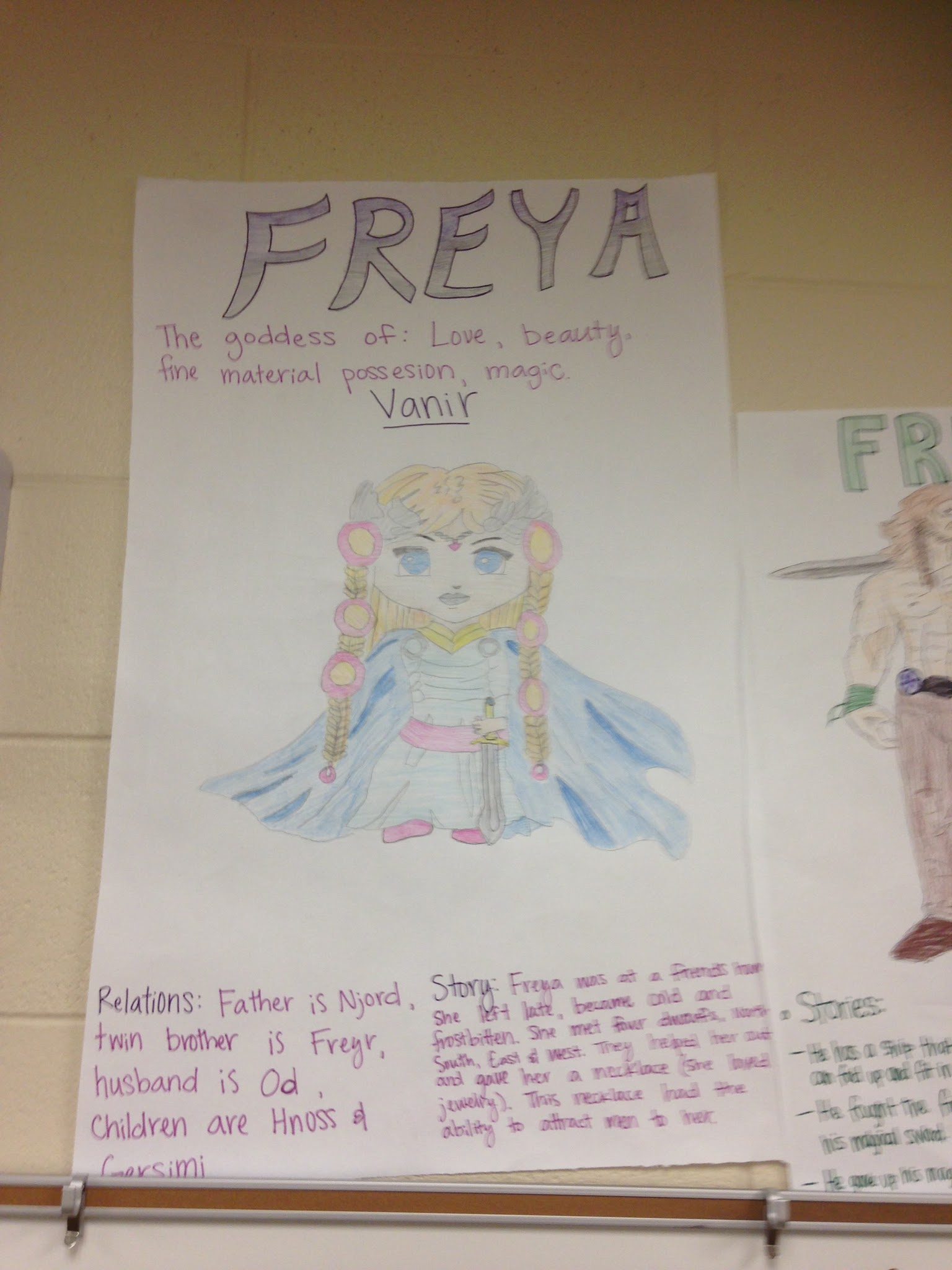 The 12 Great Olympians
Three Olympians from the text are not included in this video (3 min.): https://www.youtube.com/watch?v=eJCm8W5RZesIdentify which 3 god/desses were left out.
Play Kahoot (65 question quiz)